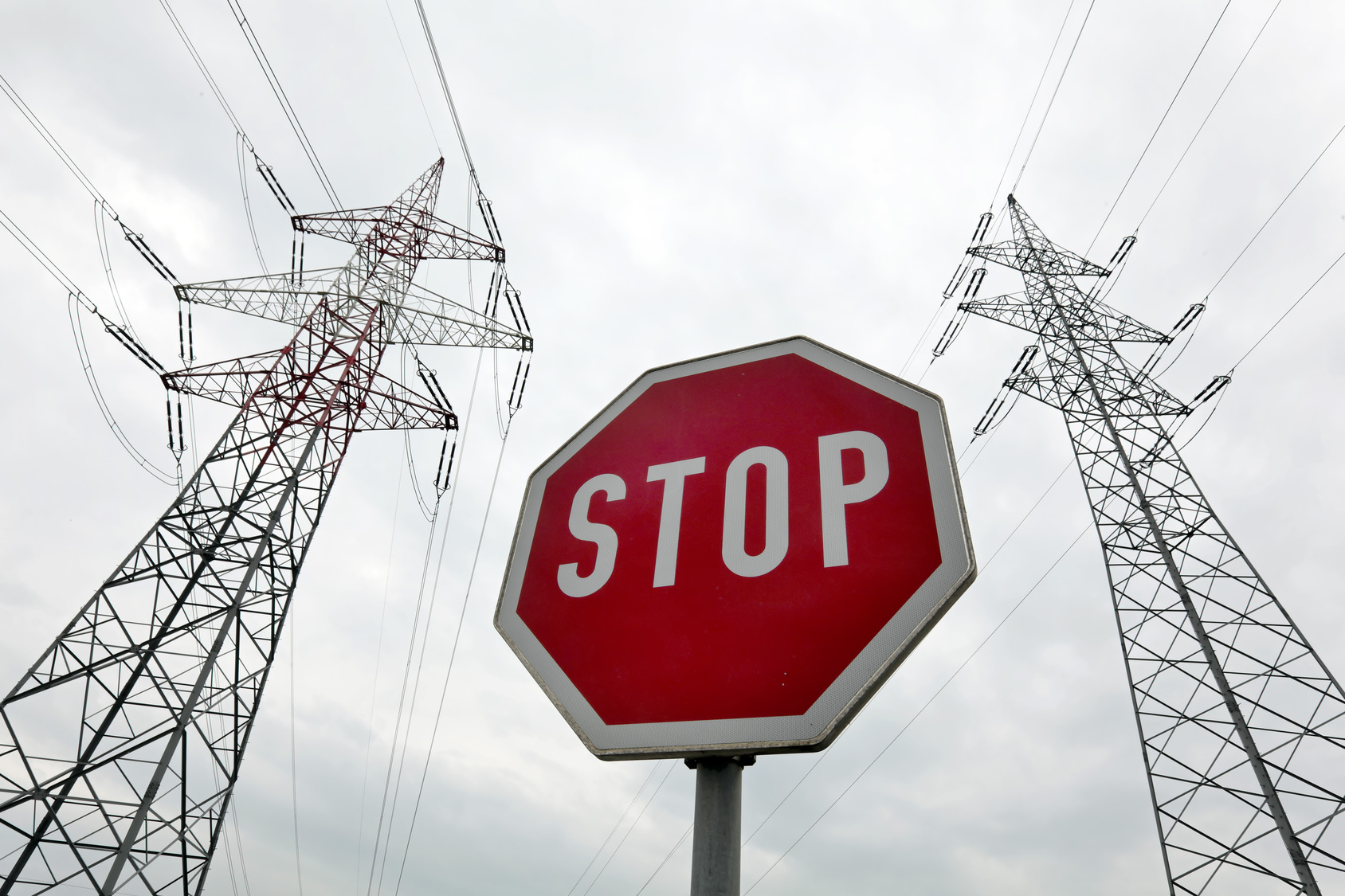 B.V. GEGENSTROM
WACHT AUF!
www.gegenstrom.biz